Novost dana predstavlja:
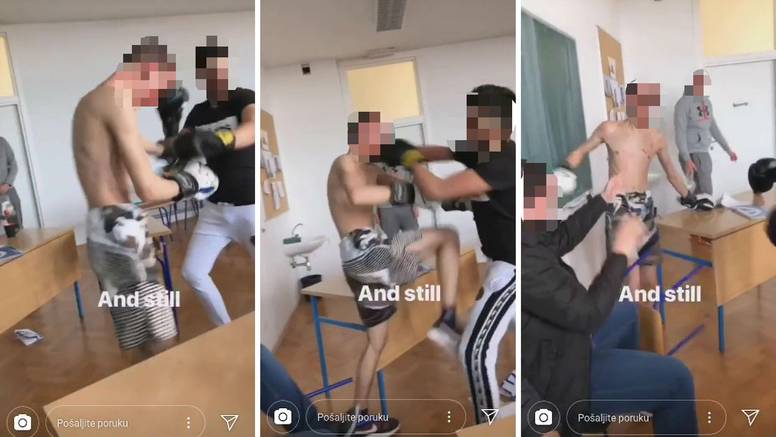 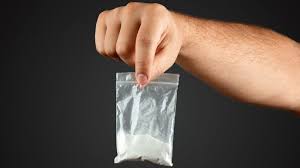 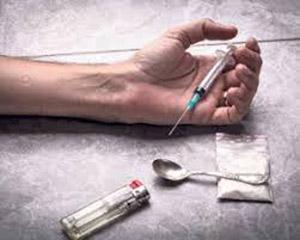 KOKAIN-poslužitelj užitka ili tihi ubojica?
Dva srednjoškolca se potukla do krvi u školi!
Dali mladi danas previše koriste razne droge i narkotike
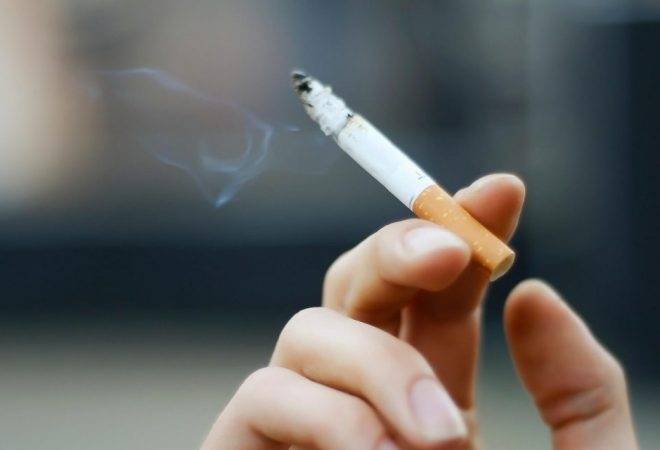 Intervju sa tinejdžerkom Dorom te saznajemo zašto puši
+Vic dana!
+križaljka
Razlozi zašto nikad nebi ni trebali početi pušiti a pogotovo ne u mladoj dobi!
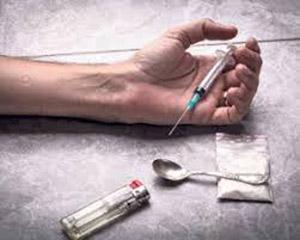 Dali mladi danas previše koriste razne droge i narkotike?
Odgovor je nažalost da.
Sve više i više mladih koristi kokain,speed i druge vrste a tko zna koliko će taj broj porasti ako ništa ne poduzmemo
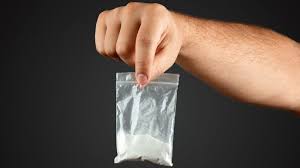 KOKAIN-poslužitelj užitka ili tihi ubojica?
Kokain je danas jako pristupačan te ga se danas može lako nabaviti no jel on stvarno dobar da ljudi uživaju u njemu ili je tihi ubojica

Ljudi ga često uzimaju jer tako misle da će riješiti problem a zapravo problem je još i dalje prisutan samo zbog odpadanja moždanih ćelija i receptora za užitak mislimo da smo visoko te nismo svjesni što to radi našem mozgu.Kokain nije ništa za uživati nego nas samo ubija iznutra
Reci ne drogama!
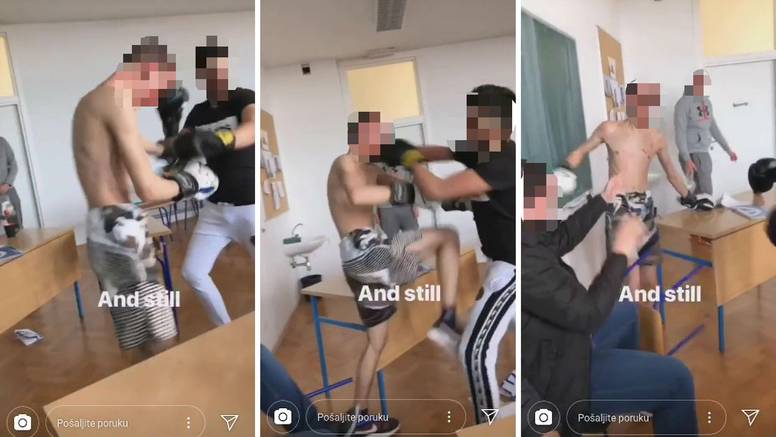 Dva srednjoškolca se potukla do krvi u školi!
Dva su se srednjoškolca potukla s boksačkim rukavicama te je jedan bio pretučen s licem punim krvi a udraci u lice su samo dolazili!

Drugi učenici su snimali i navijali te video traje svega 14 sekundi


Ravnateljica je šokirana te misli da seto nesmije događati.Gdje su profesori?
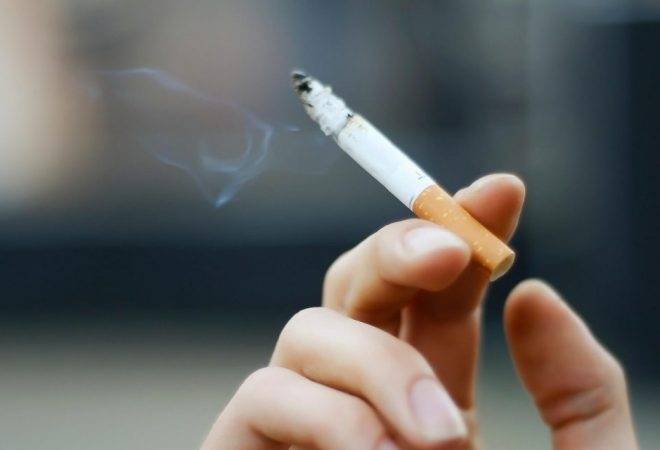 Razlozi zašto nikad nebi ni trebali početi  a pogotovo ne u mladoj dobi
Većina tinejdžera misli kako je pušenje cool ali zapravo nije a evo i zašto:
Cigarete u sebi sadrže nikotin koji je jako štetan a 50 miligrama je smrtonosno
Pušenje vam može skratiti život za 10 min
Ljudi koji počnu pušiti teško se odvikavanje te im se razvija rak pluća zbog koje umre i po 600.000 ljudi a skoro jednu trećinu čine djeca
Intervju sa tinejdžerkom Dorom te saznajemo zašto puši
Bok Dora!
Bok!
Reci nam kako si odjedanput počela pušiti?
Moj dečko Dinko je pušio pa sam i ja
Jesi li što dobila s pušenjem?
Ne
A zašto to radiš kada ne pomaže i još je nezdravo
Pa neznam
Ok hvala ti na intervjuu 
Nema na čemu
Bonus križaljka i Vic dana
Vic Dana:
Razgovaraju dvije plavuše:
-Što je pravilnije- Irak ili Iran?
Križaljka

Medvjed koji živi na Antarktici
_o_ _ _n_  m_d_ _e _
Najčitanije novine u Hrvatskoj su
N_ _ _ s_  _a_a